Lubrificazione ottimale = forza tangenziale ottimale
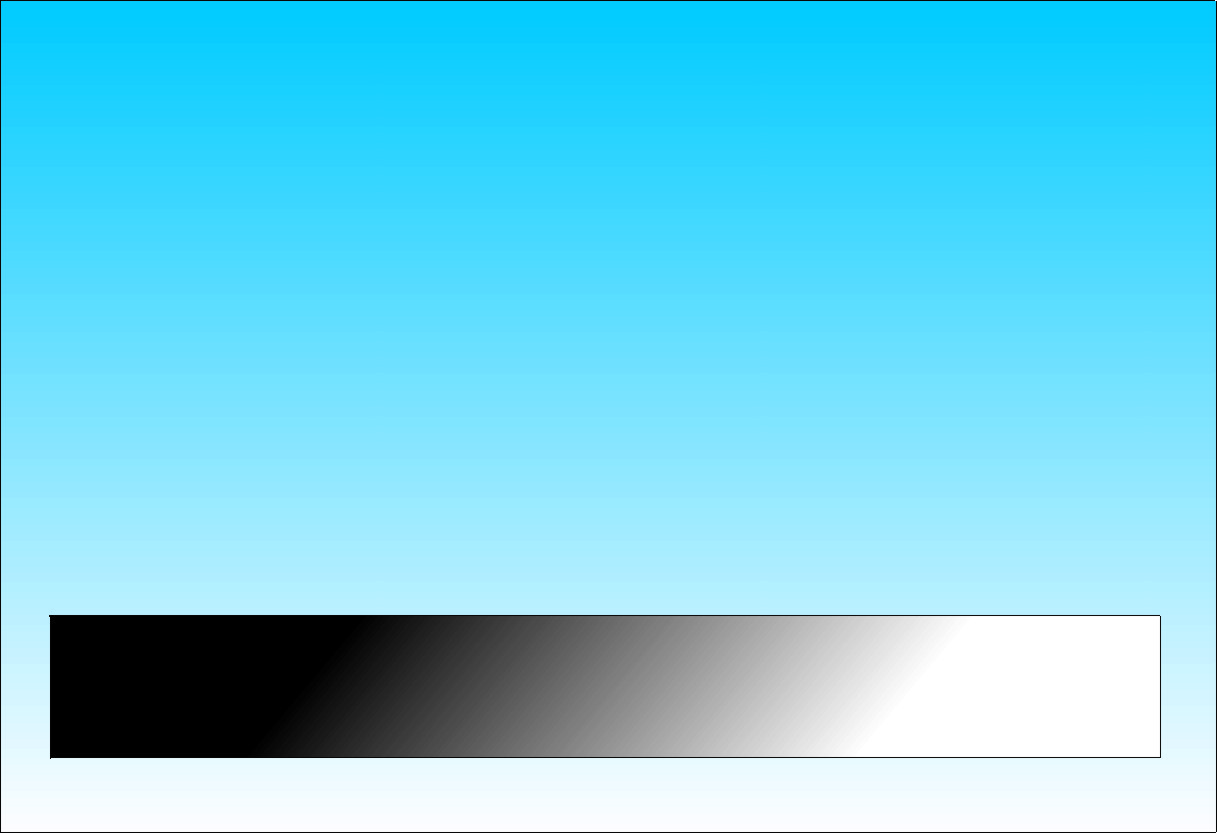 Rottura ottimale dei grani
0
100%
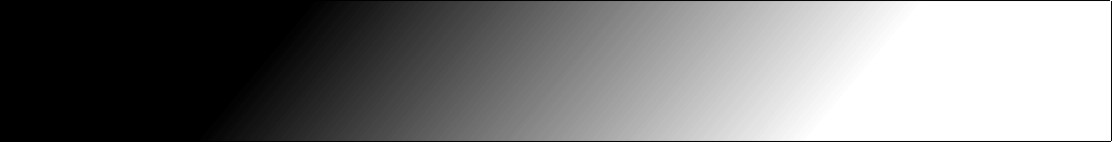 Alto potere lubrificante = basse forze tangenziali
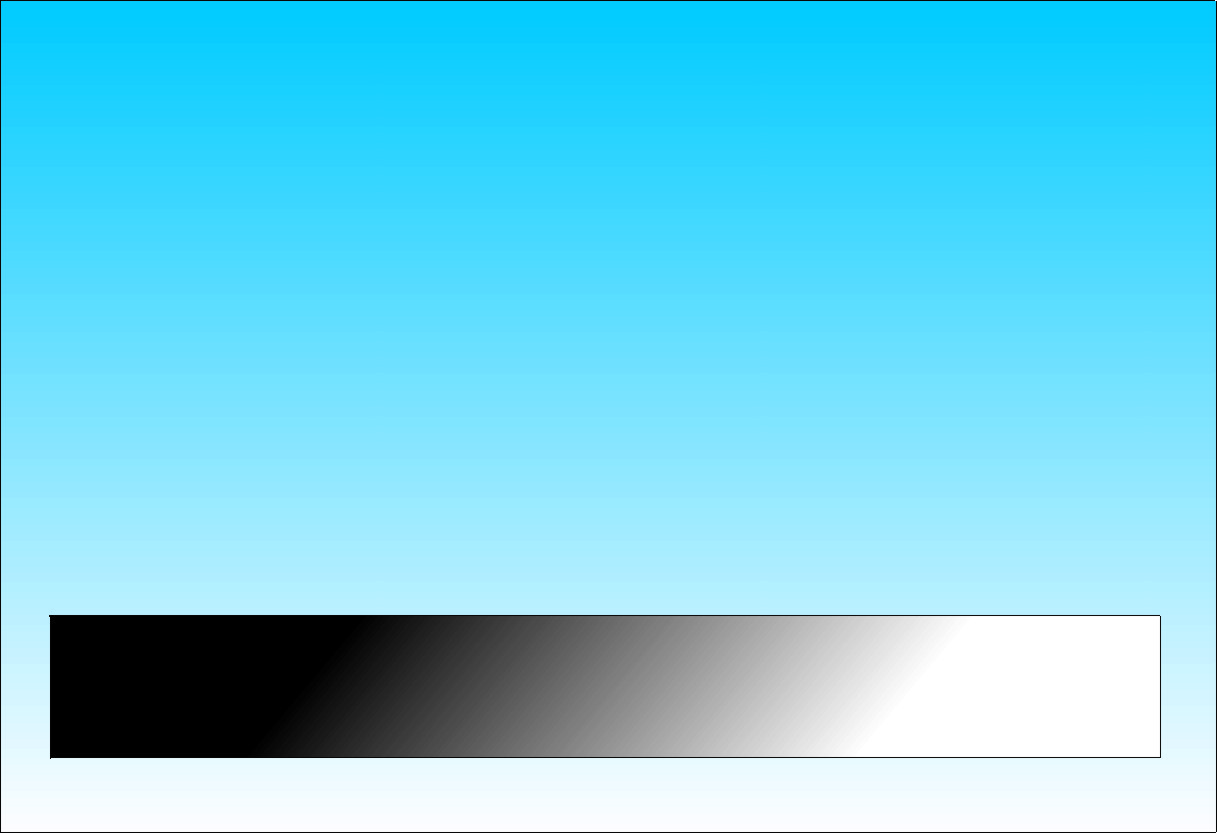 Niente rottura dei grani
bruciature
Grani interi si staccano
0
100%
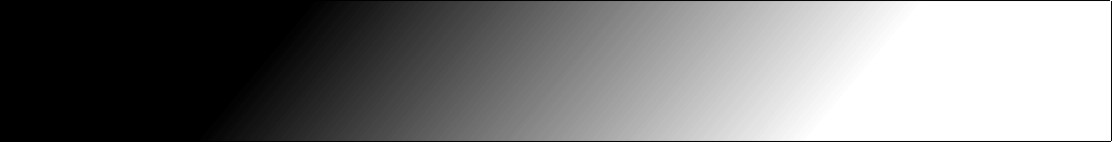 Una maggiore lubrificazione genera un aumento delle bavature in uscita
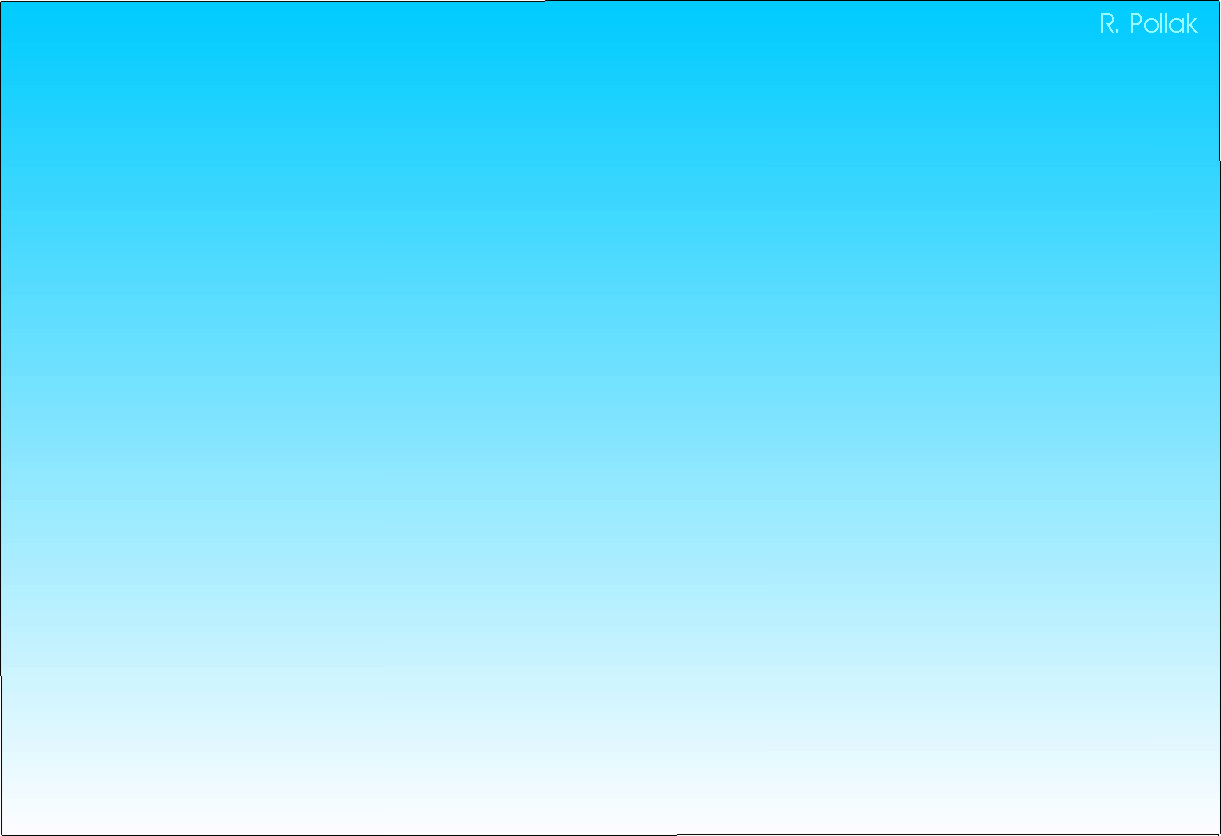 Prima che si formi il truciolo il grano traccia un solco senza asportare il materiale
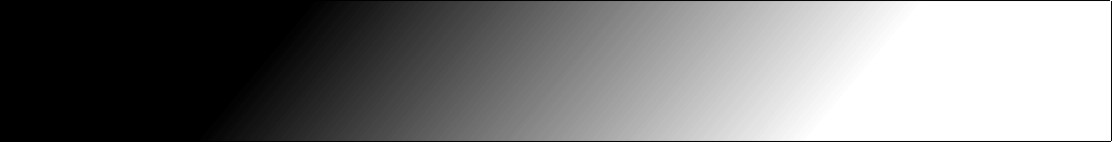